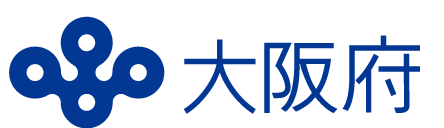 参加無料
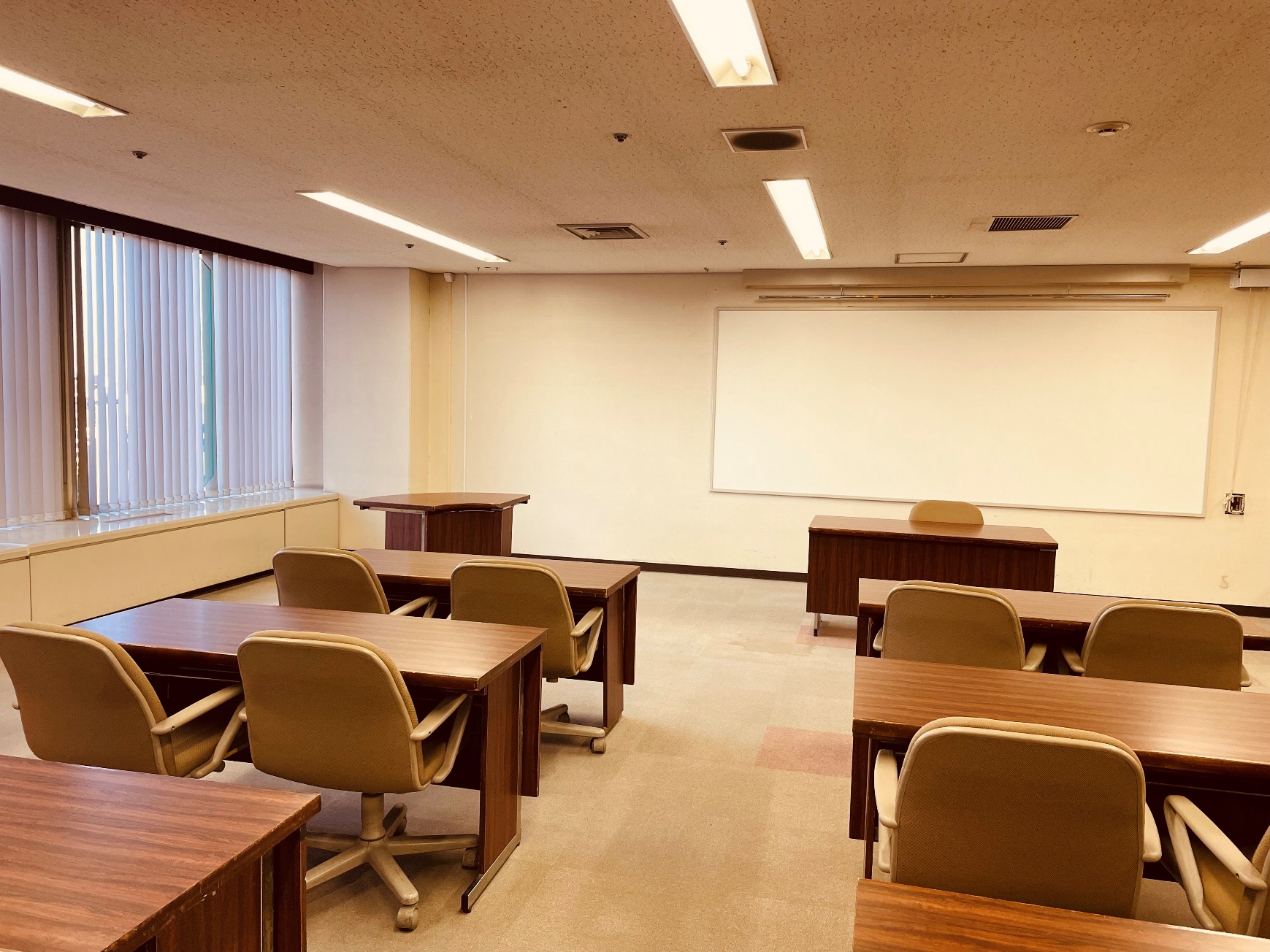 2025.6.13（金）
13:30～16:00（受付開始13:00～）
日時
エル・おおさか 本館11階 セミナールーム（大阪市中央区北浜東3-14）
※Osaka Metro谷町線・京阪電鉄「天満橋駅」より西へ300m
※Osaka Metro堺筋線・京阪電鉄「北浜駅」より東へ500m
会場
障がい者雇用に取り組む府内企業
（人事・労務担当者等）
30名程度（申込先着順）
定員
対象
これから障がい者雇用をはじめる企業やはじめて障がい者雇用に携わる企業の人事・労務担当者等向けに、障がい者雇用の基本や大阪障害者職業センターの事業主支援内容の紹介、先進企業の事例紹介をすることで障がい者雇用の理解を深めていただくセミナーを開催します。ぜひご参加ください。
はじめての
  障がい者雇用セミナー
～プログラム～
▸「障がい者雇用の基本」
　　　　　　　　　　大阪府障がい者雇用促進センター　上席調査役　中島　義晴
▸「障がい者雇用に関する雇用管理・定着支援（事業主支援）について」
　　　　　　　　　　独立行政法人高齢・障害・求職者雇用支援機構
　　　　　　　　　　大阪支部　大阪障害者職業センター
　　　　　　　　　　　　　　　　　　 上席障害者職業カウンセラー　清水　聡子　氏
▸障がい者雇用の事例紹介「障がい者の採用と雇用管理等について」
　　　　　　　　　　　　  株式会社ＵＲテラス　マネージャー　中西　清佳　氏
令和6年度「大阪府ハートフル企業顕彰」大賞 受賞！株式会社アーバンリサーチの特例子会社です。
《申込方法》　2025.6.11（水）までに「大阪府行政オンラインシステム」よりお申込みください。
（URL）https://lgpos.task-asp.net/cu/270008/ea/residents/procedures/apply/4393356d-2b7b-4ead-8299-712b28784b32/start
（QRコード）
■申請完了の旨の画面が出れば、正常に受付できています。受付完了時にメールは届きません。
■お申し込みいただいた個人情報は、本セミナーの運営にのみ利用させていただきます。
■手話通訳が必要な場合や車椅子で参加される場合等は、事前にお申し出ください。
■インターネットによる申し込みが難しい場合は、下記「参加申込書」に記入のうえ、
　 FAXまたはE-mailでお申し込みください。
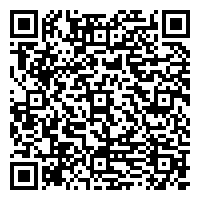 大阪府　障がい者雇用セミナー
検索
「はじめての障がい者雇用セミナー」（2025.6.13）参加申込書
主催：大阪府　　　　問合せ先　大阪府障がい者雇用促進センター
               　　　　　　　　　　　（大阪府 商工労働部 雇用推進室 就業促進課 障がい者雇用促進グループ）
　　　　　　　　　　　　　　　　　　　　TEL　06-6360-9077　　FAX　06-6360-9079
　　　 　　　　　　　　　　 　　　　　　E-mail　 shugyosokushin-g04@gbox.pref.osaka.lg.jp